Suitable for GCSE Revision.
Exemplifies a particular revision technique?
Okay to add some variety to GCSE-style revision sessions
Standards Unit N10:Developing an Exam Question: Number
60 mins. Teams of 2.
Cards themselves are NOT re-usable (‘my’ cards are pointless)
Consumable Resources Needed:
Each team needs 2 or 3 off A3 poster paper to answer questions [and display for others to see]
Blu-tac to stick posters up
Each team needs 1 A4 colour question template sheet (they can choose whether to use left side, or right side, or to pose 2 entirely different questions).
Re-usable Resources Needed:
Each team needs 1 A5 initial question sheet (though displayed in slideware too).
Camera to record some work, esp. for display purposes..
Plastic A4 wallet to hold worksheets over to next lesson if necessary.
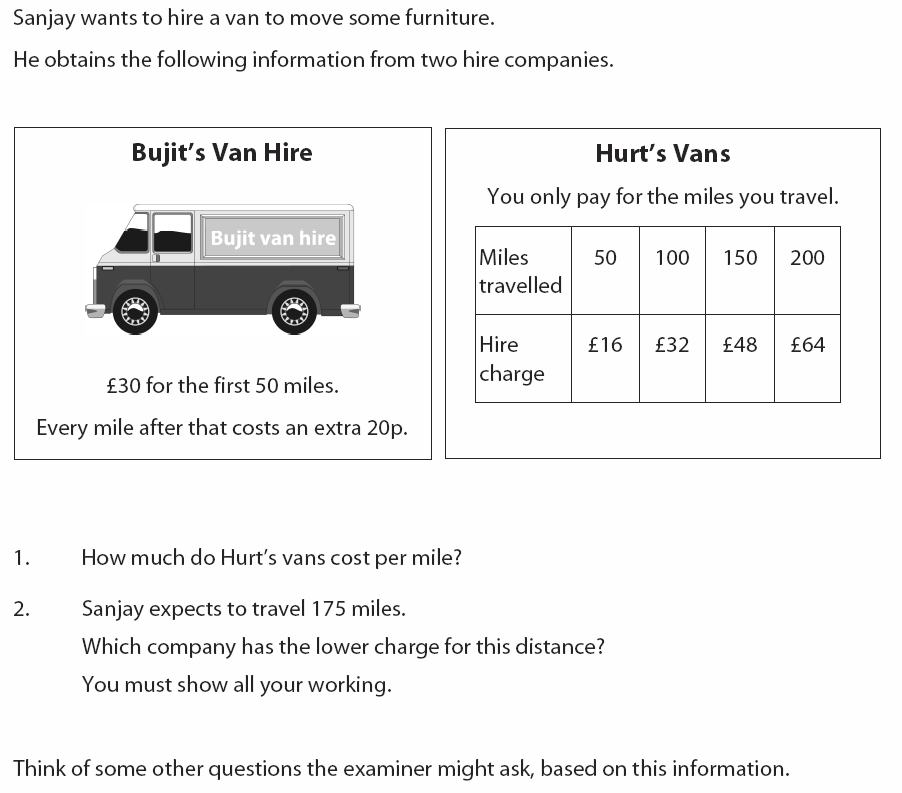 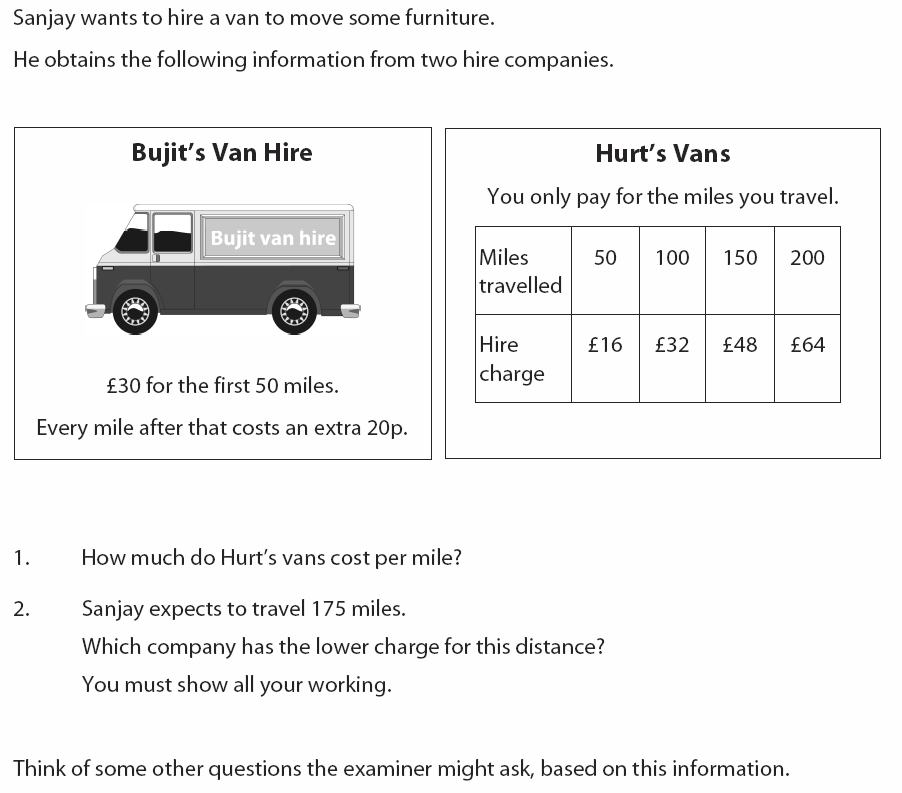 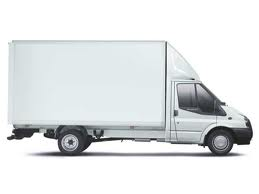 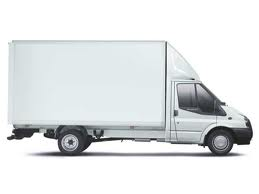 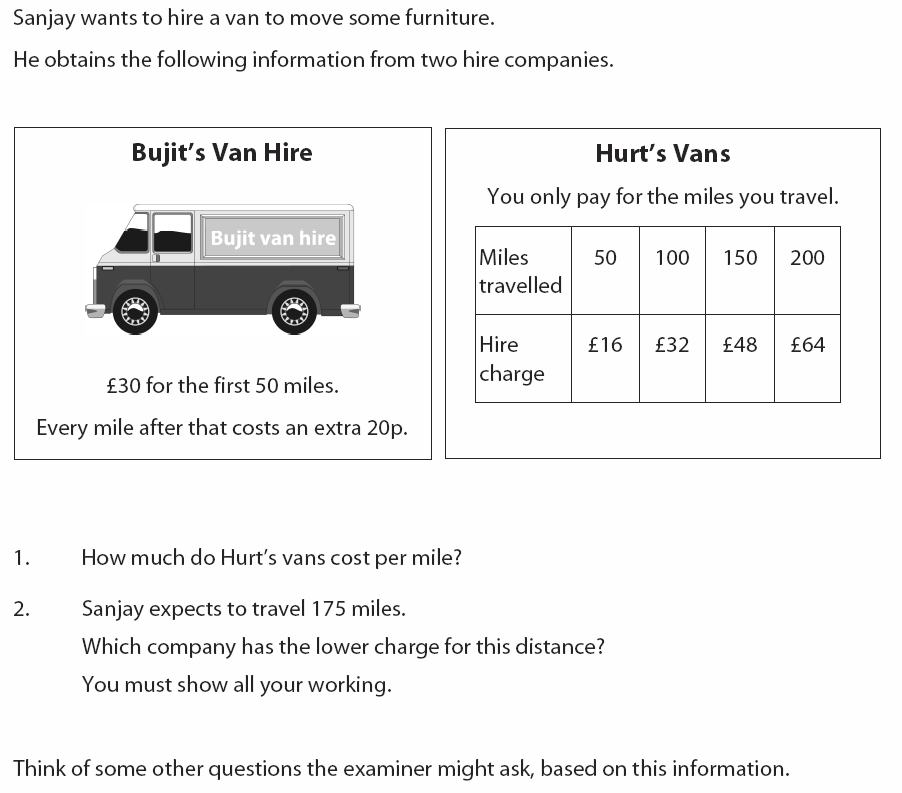 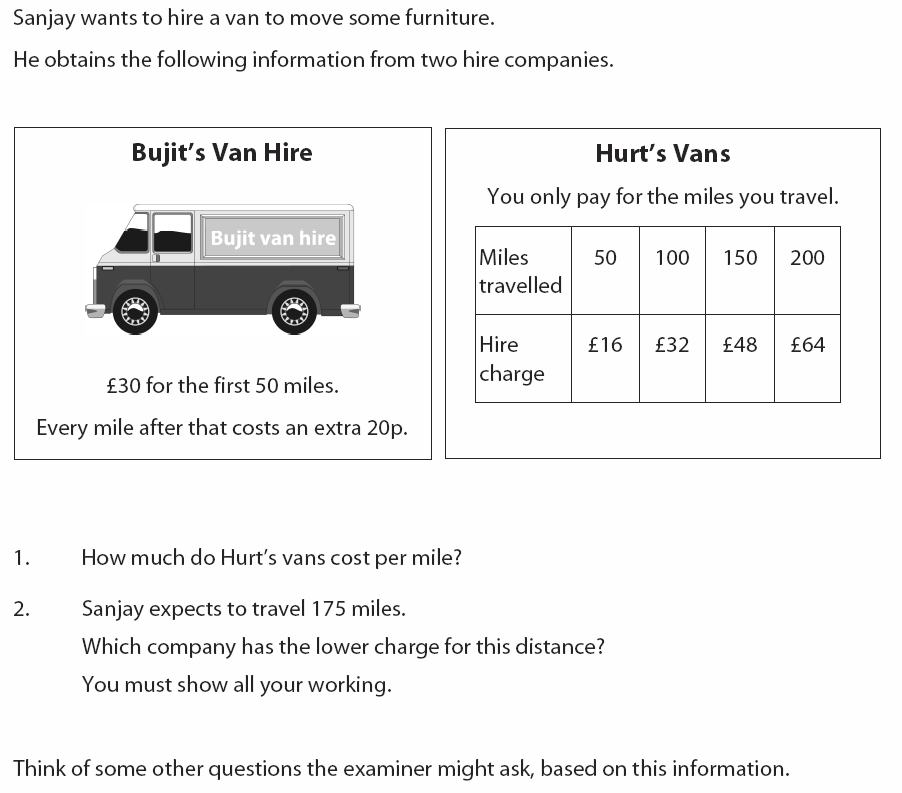 Question designed by:  ………………………..
Question designed by:  ………………………..
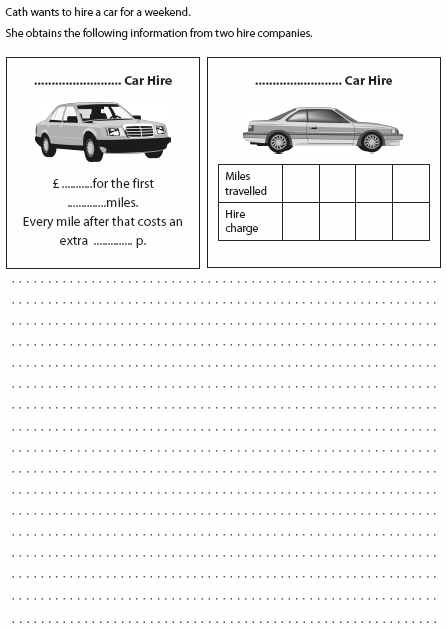 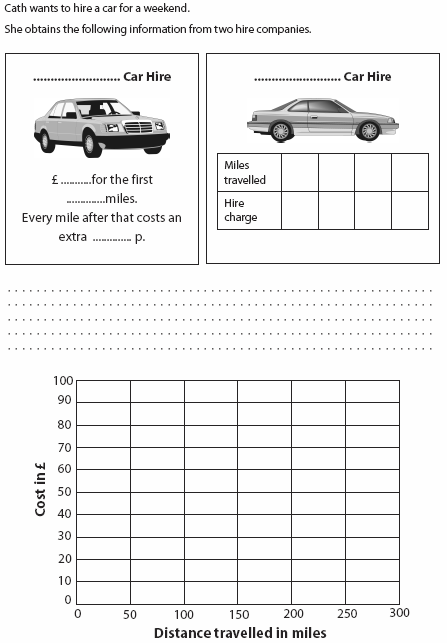 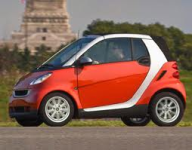 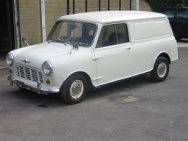 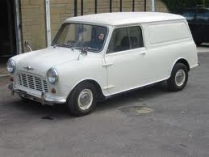 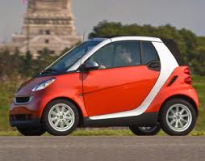 Student’s initially work in their normal exercise books
Better method, with smaller class and more willing students would be fore them to work together on A3 ‘poster’ paper (in rough, not neat) and bring that up to front to explain their method.
 Or I could just summarise their method to everyone else.
Work with a partner to solve this…
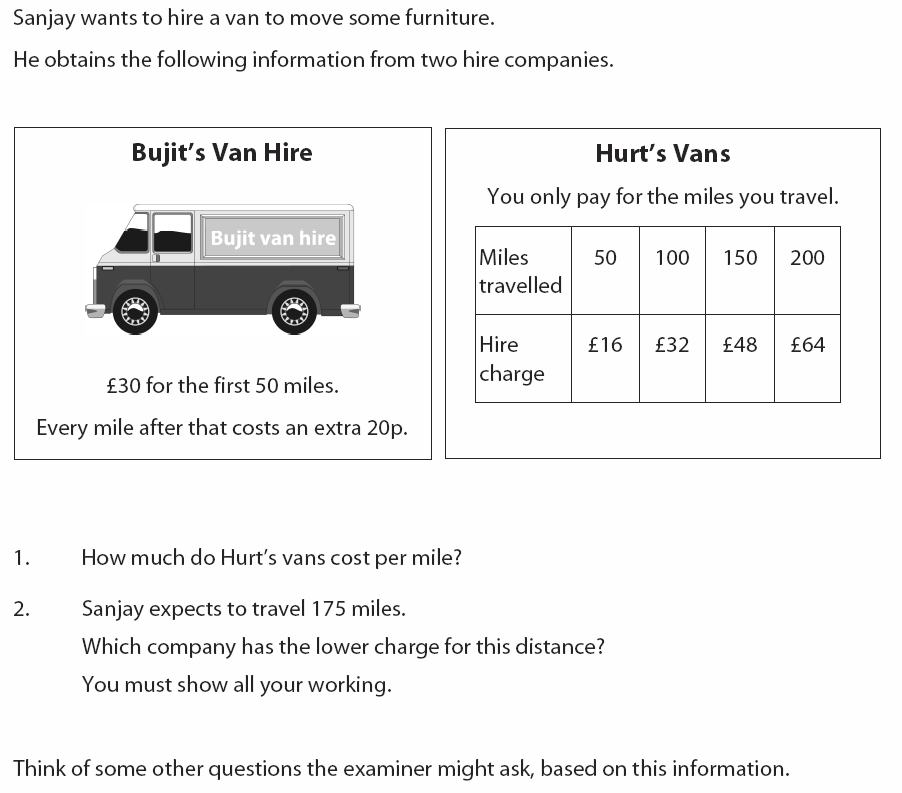 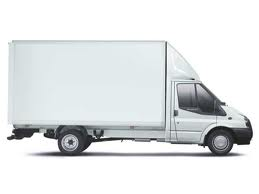 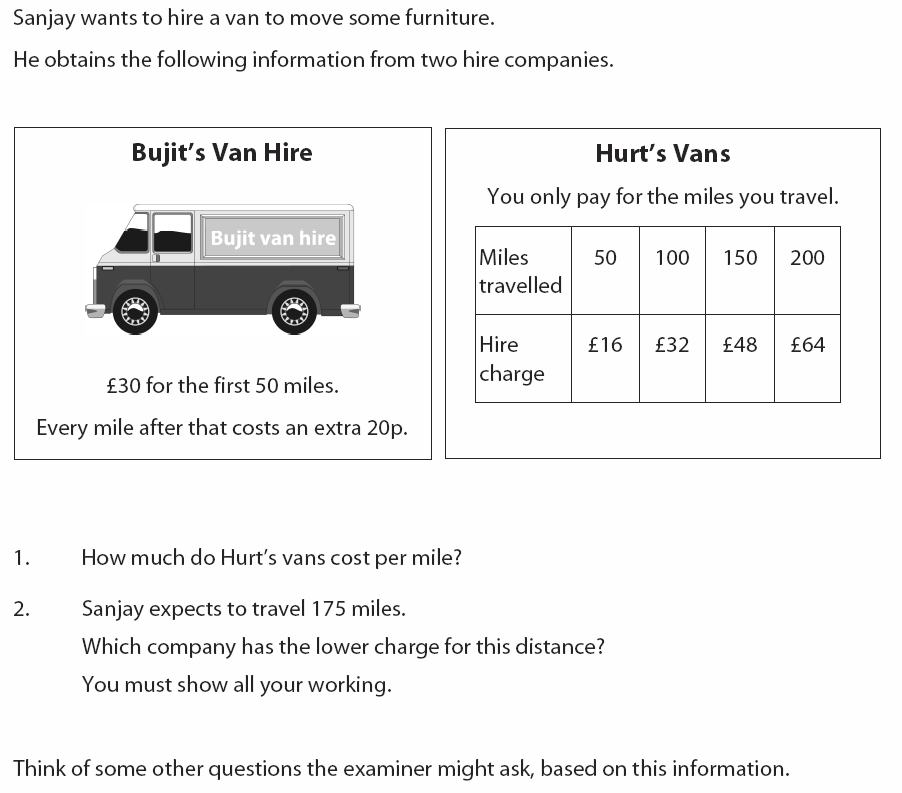 What are the different ways to solve Q1?
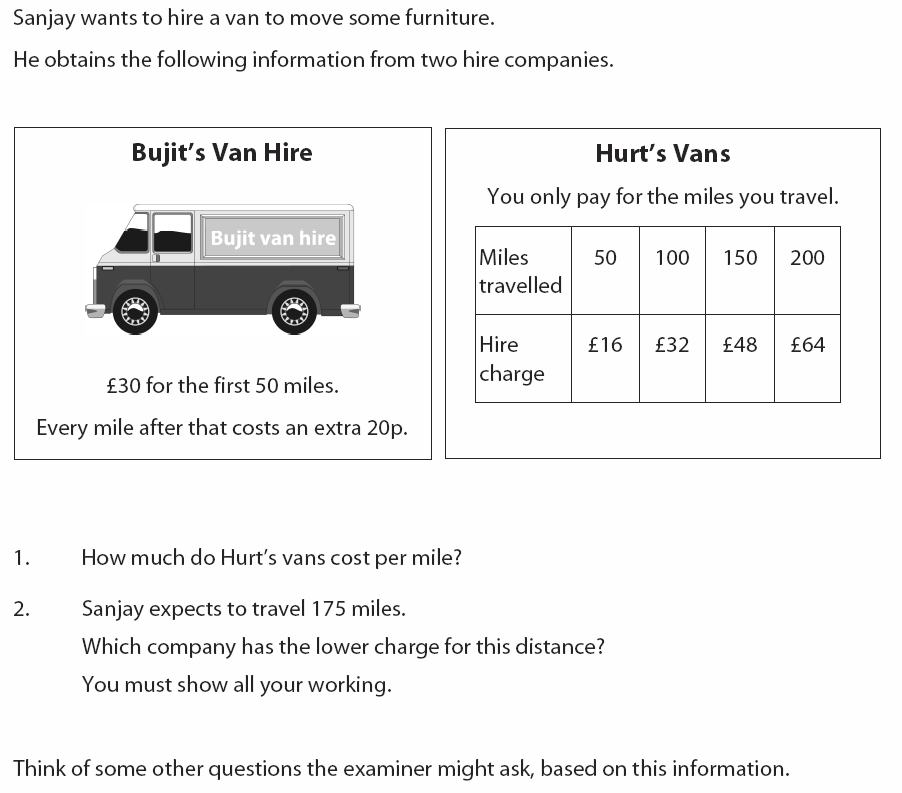 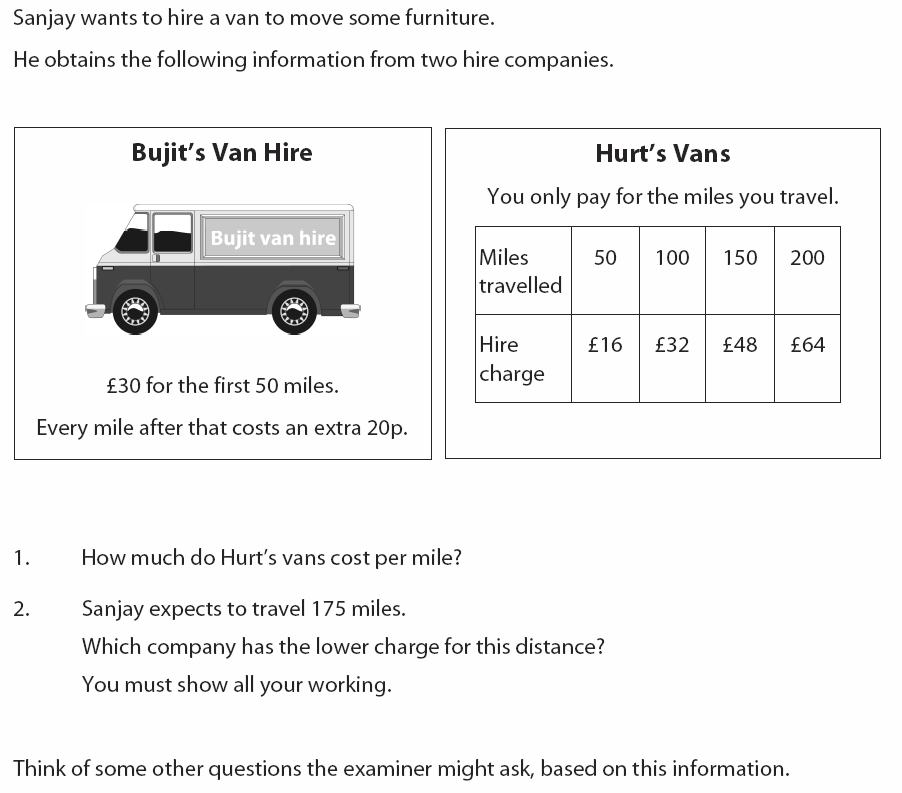 What are some different ways to solve Q2?
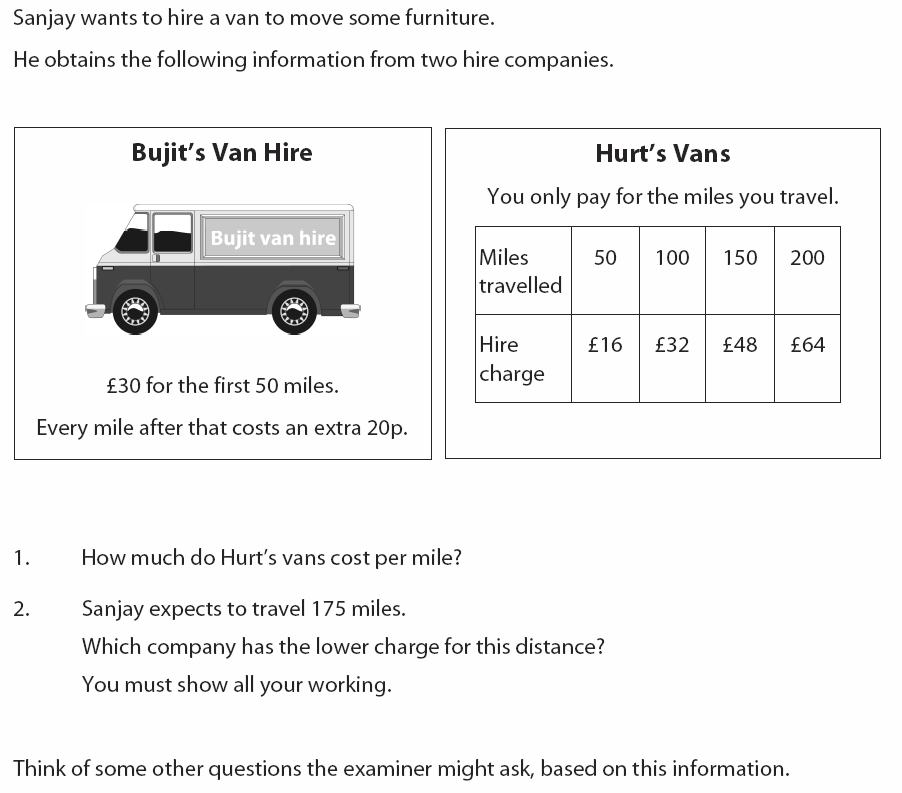 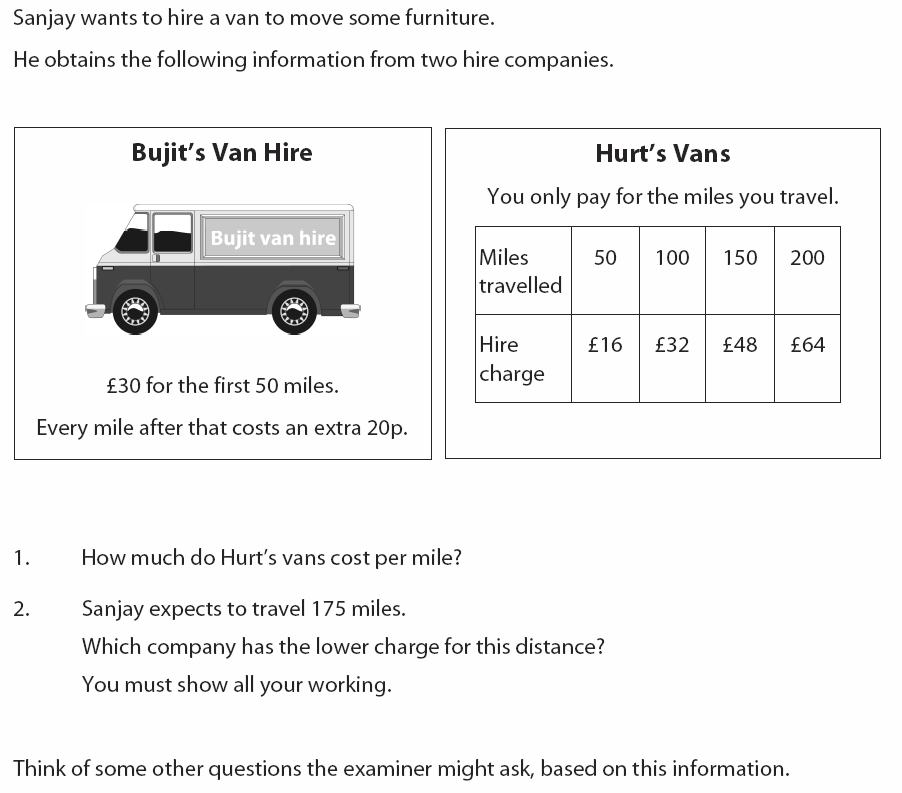 Bujit’s Van Hire
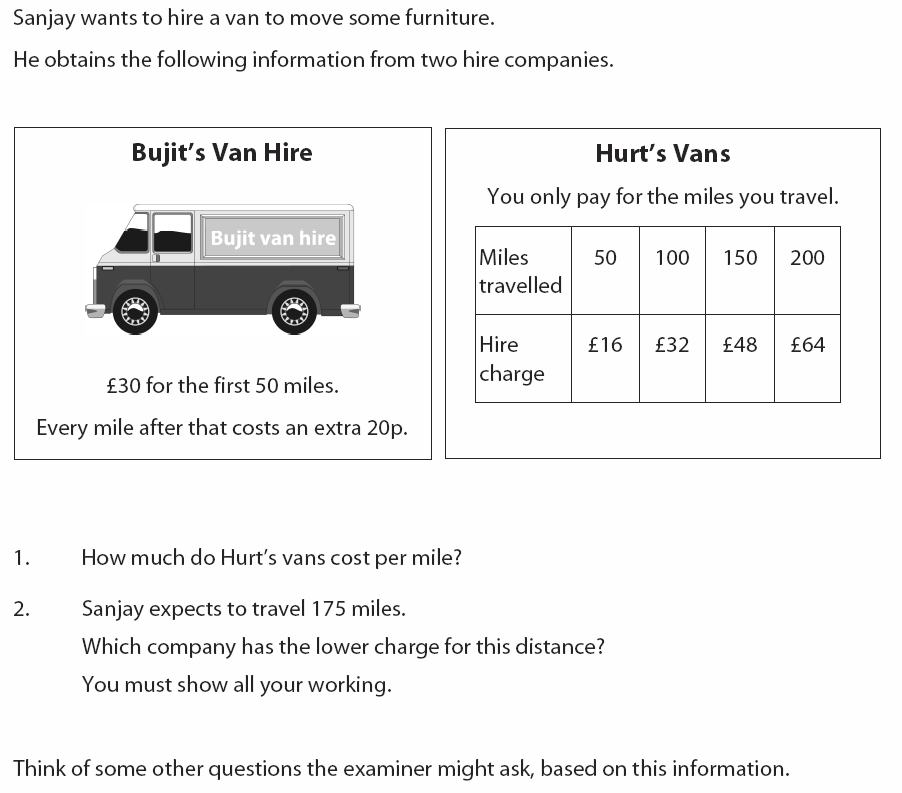 Other questions that could have been asked…
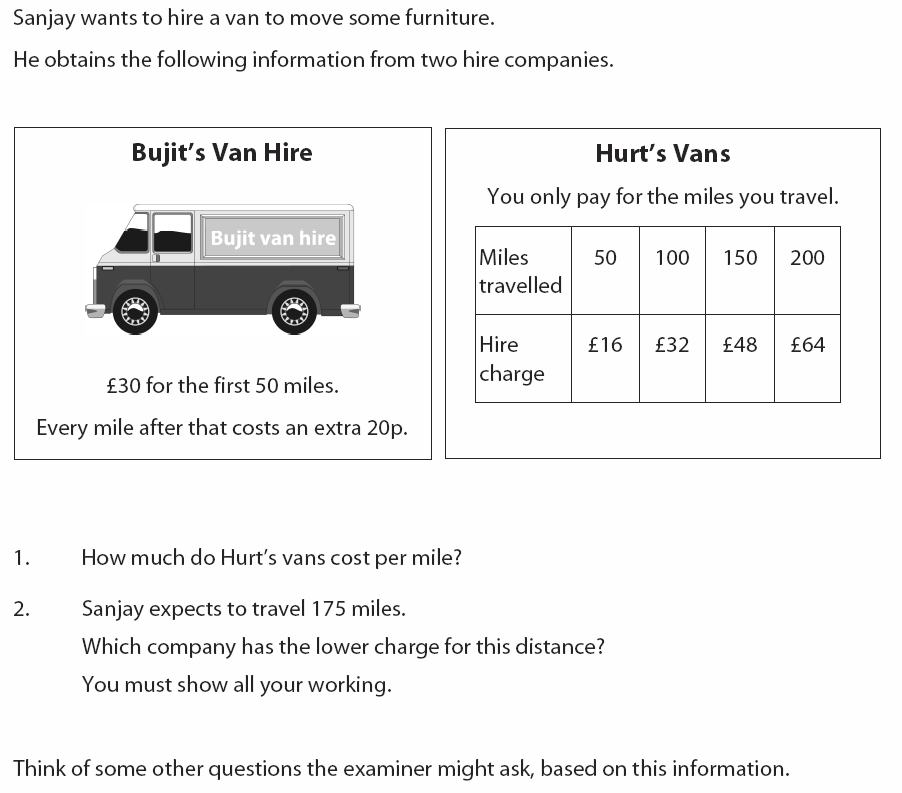 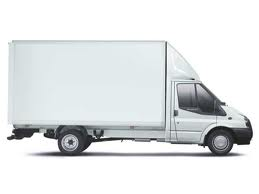 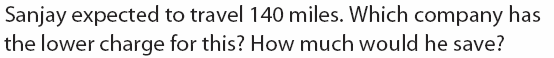 Q1
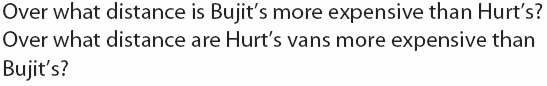 Q2
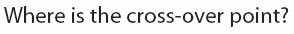 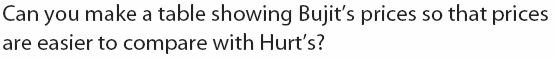 Q3
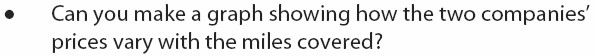 Q4
Q5
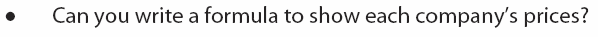 Choose ONE of these questions to answer
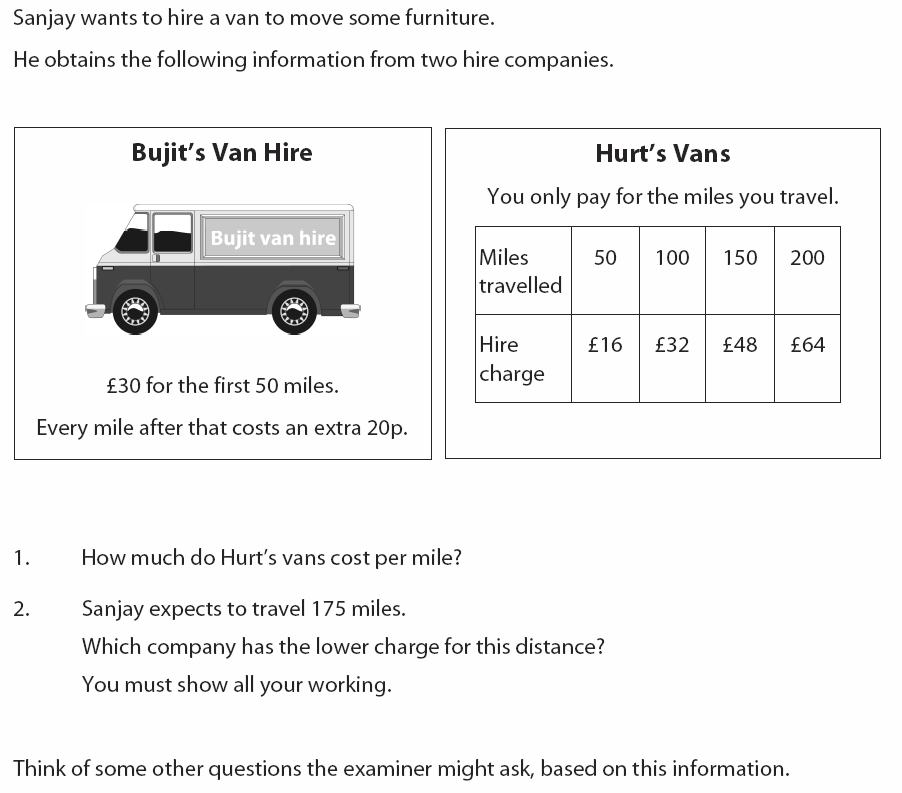 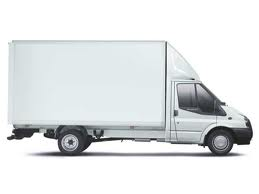 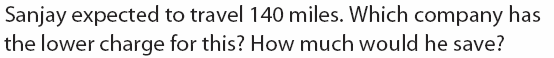 Q1
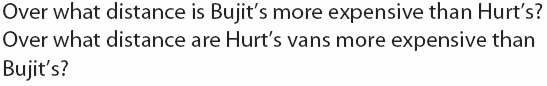 Q2
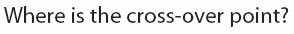 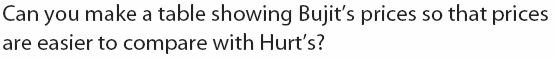 Q3
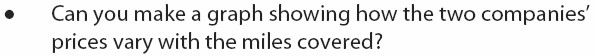 Q4
Q5
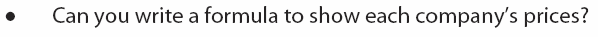 Record your answers here
Cheapest company?
Q1
Saving?
B’s more expensive over?
Q2
H’s more expensive over?
Cross-over point is:
Q3
Table is:
Q4
Graph is:
Formula for B is:
Q5
Formula for H is:
Q2 One solution method
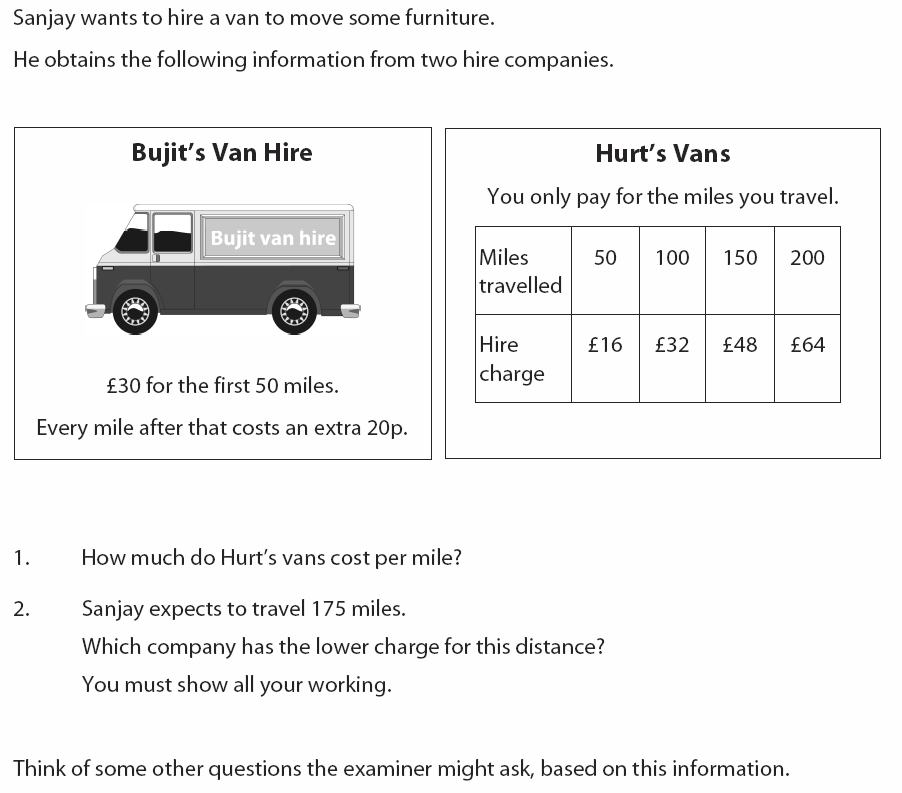 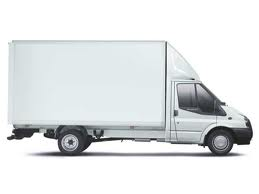 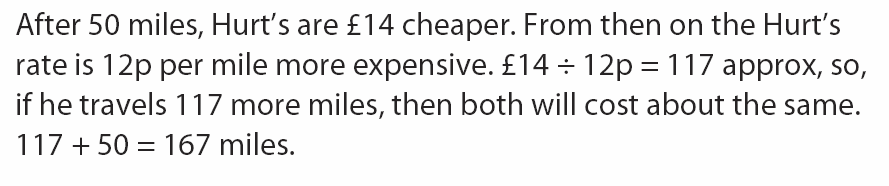 Q4 Solution
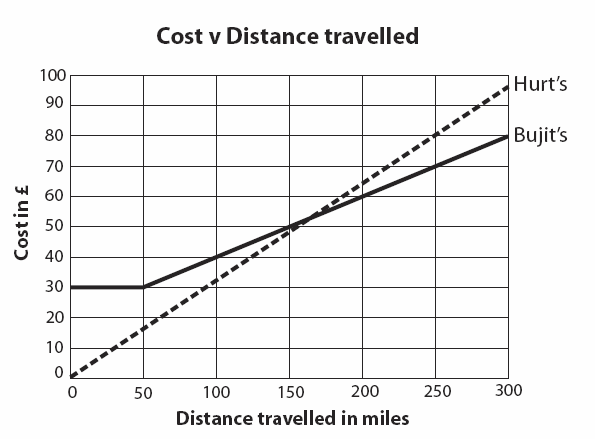 Cross-over point is at around 165 miles
Designing your own exam question
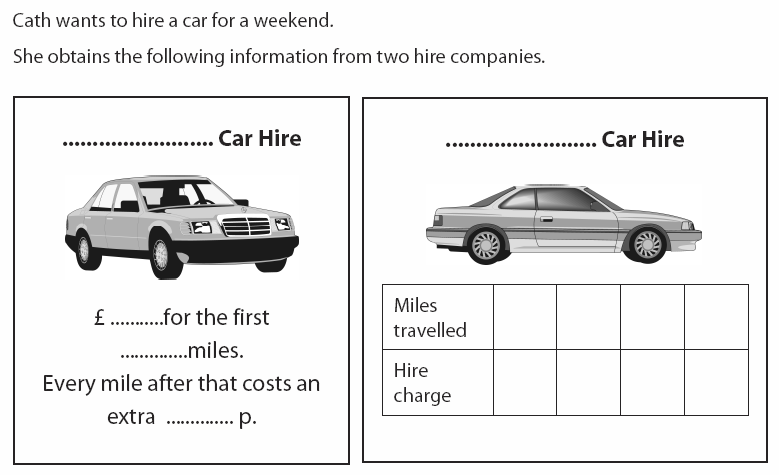 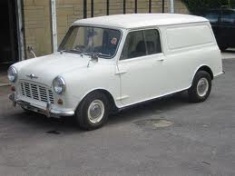 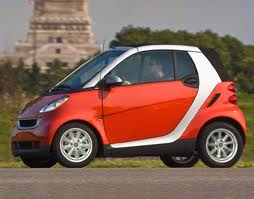 1. Create your own ways, or prices of charging
You can create more interesting questions if there’s a cross-over point
You can write different policies entirely (e.g. based upon time out, or day of week?)
2. Create two or three questions, from ‘easy’ to ‘harder’
Carefully answer your own exam question
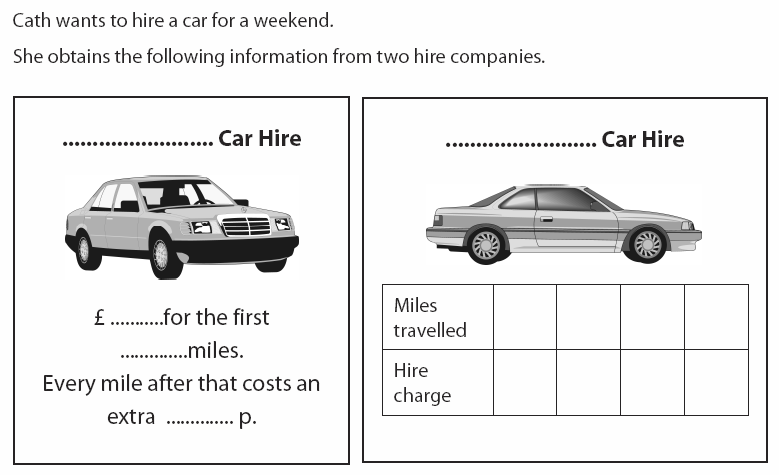 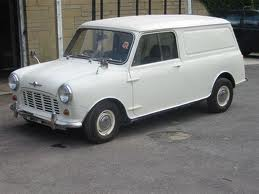 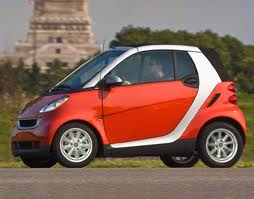 Try to produce a ‘model answer’ on another sheet of paper.
We will then pass your question on for others to attempt, and you will mark their work later.
Plenary
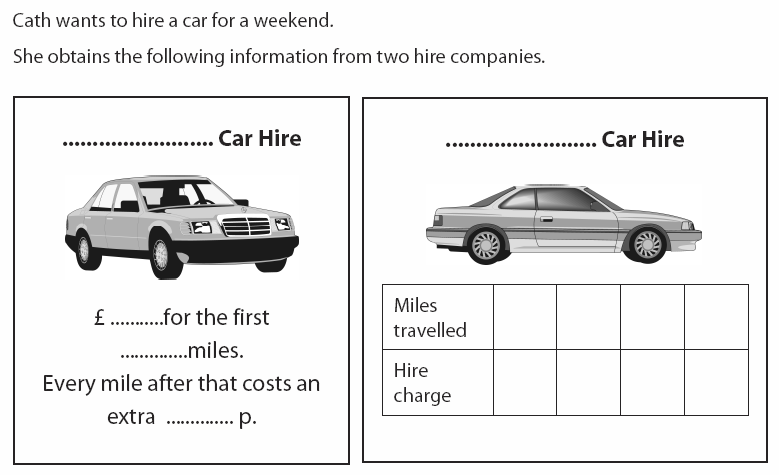 Which teams asked good questions?
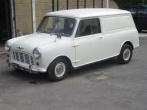 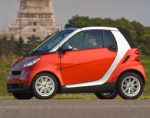 Which teams were able to correctly answer questions posed by another team?
Is it easy to write such exam questions?
How easy is it to fairly mark others’ work?